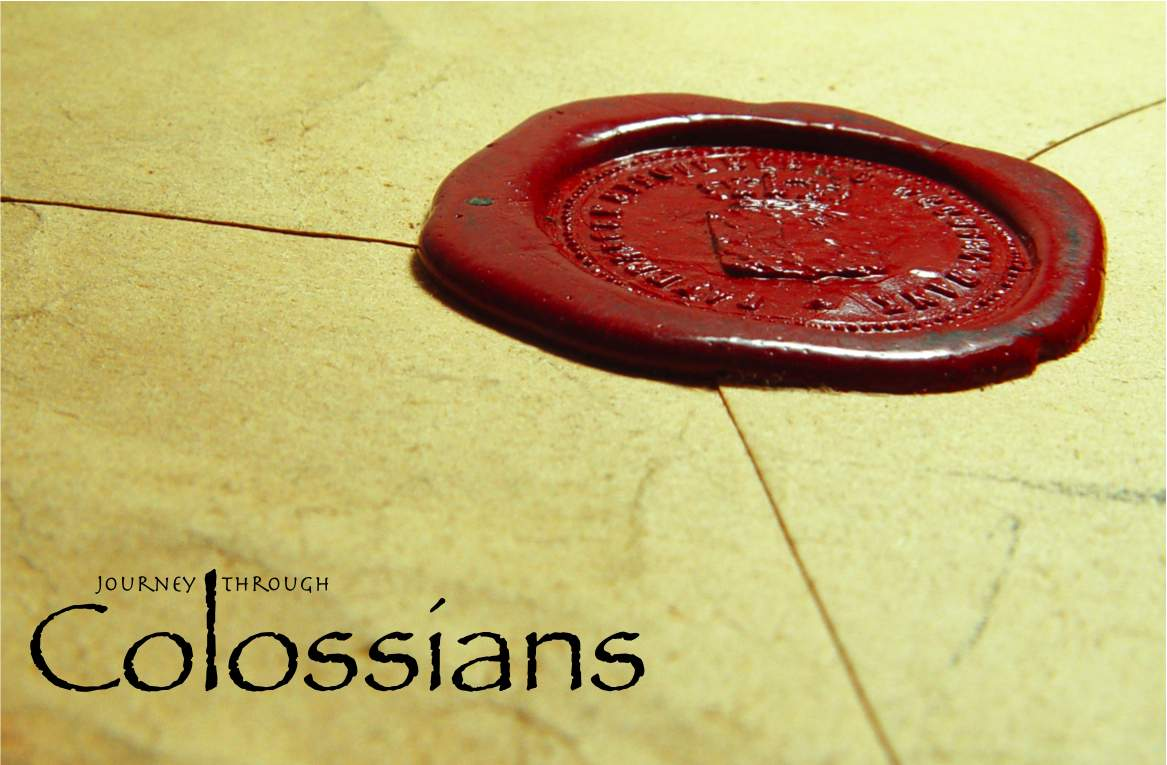 Colossians 2:16-23
Let No One Judge You                 or Cheat You
Colossians 2:16-23
The error had a Jewish influence.
The error also incorporated aspects of asceticism.
“The religious doctrine that we can reach a higher spiritual state by rigorous self-discipline and self-denial” (Webster’s). 
The error embraced the worship of angels and the idea of achieving spiritual maturity by means of transcending into the spiritual realm.
1. Exalts the Shadow Over the Substance - vs. 16-17
“So let no one judge you” 
food, drink, festival, new moon, sababths 
We must not allow anyone judge our faithfulness to God by holding us accountable to the Law of Moses.
The restrictions from the Law of Moses were a mere shadow of the reality that is found in Christ (Heb. 10:1).
2. Replaces Christ with Mystical Religion - vs. 18-19
2. Replaces Christ with Mystical Religion - vs. 18-19
“Let no one cheat you of your reward” (NKJV). 
“Let no one keep defrauding you of your prize” (NASV). 
“Let no one disqualify you” (ESV).
2. Replaces Christ with Mystical Religion - vs. 18-19
“False Humility” - asceticism 
Worship of Angels
Intruding into Things Not Seen
“taking his stand on visions he has seen” (NASB)
“going on in detail about visions” (ESV) 

“Not holding fast to the Head”
3. Ignores the Christian’s Death     with Christ - vs. 20-23
Their death with Christ delivered them from the “basic principles of the world.” Why then would they subject themselves to such regulations or ordinances?
3. Ignores the Christian’s Death     with Christ - vs. 20-23
perish with the using
Food perishes when we consume it. It is not an important matter. 
All food has been made clean (Mark 7:19; 1 Tim. 4:4). 
Neither eating or abstaining from eating helps us draw closer to God (1 Cor. 8:8).
3. Ignores the Christian’s Death     with Christ - vs. 20-23
according to the doctrines and commandments of men
These restrictions came from the mind of man (Matt. 15:9). 

We all have access to the one source of illumination and we are duty bound to take our orders from the one Master.
3. Ignores the Christian’s Death     with Christ - vs. 20-23
v. 23 - “These things indeed have an appearance 	of wisdom in self-imposed religion, false 	humility, and neglect of the body, but are 	of no value against the indulgence of the 	flesh.”
Let No One Judge or Cheat You
We are not to follow the shadow – the substance is in Christ!
We are not to discard the Word of Christ for someone else’s experiences.
We have died to the doctrines and requirements of men.